Region B Quarterly Coalition Meeting
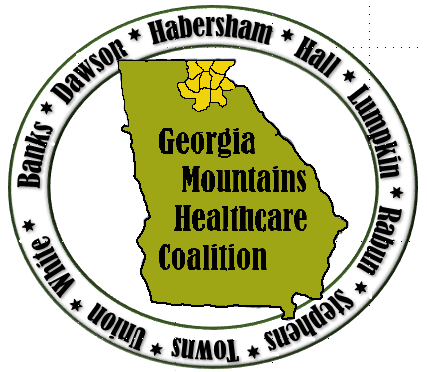 November 10, , 2022
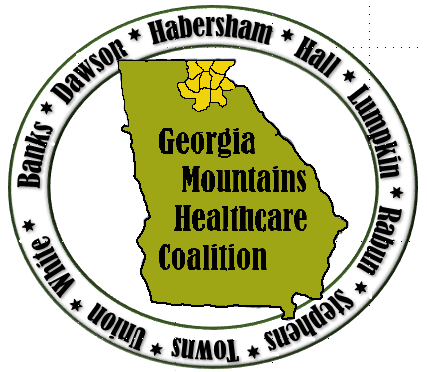 Welcome
Introductions
General Updates
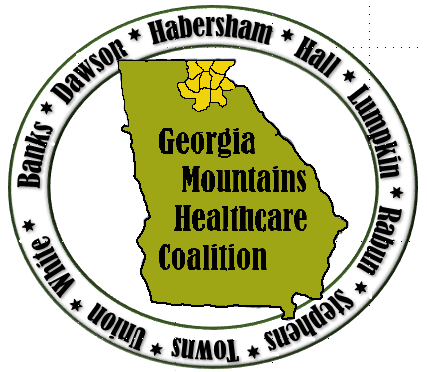 GHA911, WebEOC, Everbridge, 
Be sure you have access to these, if you do not, please email Mallory Garrett at mgarrett@gha.org
Training available every Tuesday, sign up for training is on GHA911.org
HPP
Platforms
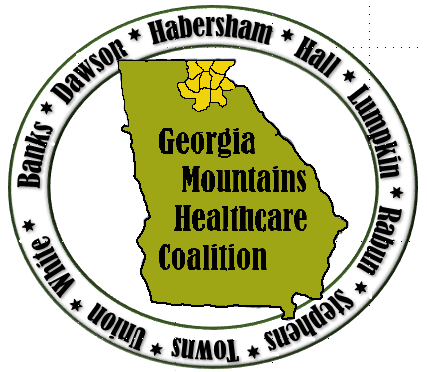 updates
Drills, Exercises, and Real World Events
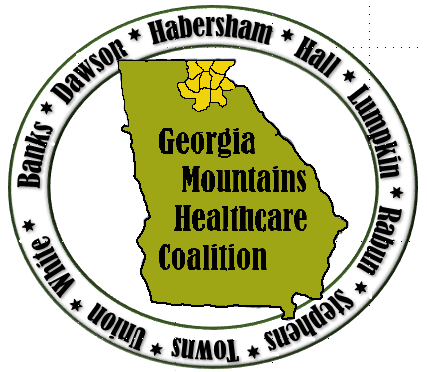 Training Available
From the Disaster Readiness Line 

Project ECHO: Pediatric and Young Adult Palliative Care, Nov 16
Project ECHO: End of Life Care/Hospice, Dec 13
Medical Management for CBRNE Events (PER-211), Jan 10-11
ChemLock: Introduction to Chemical Security Training, Jan 11
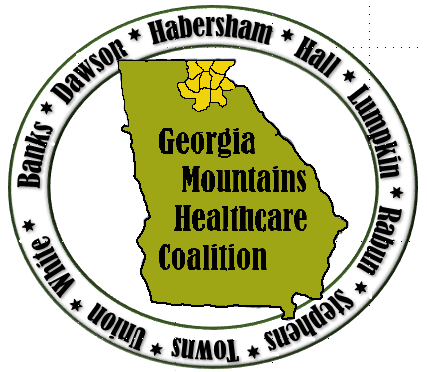 Training Available on GEMA TRS System – training.gema.ga.gov
Nov 14 – Homemade Explosives Awareness (Brasstown Valley) #100 max
Nov 15 – NIMS ICS 300 (Albany)
Nov 28 – NIMS ICS 300  (Cartersville)				
Nov 29 – NIMS ICS 300 (Fayette Co. and Henry Co)
Dec 5 -  NIMS ICS 400 (Monroe Co.)	
Dec 6 – NIMS ICS 400 (Savannah)
Dec 7-9 – TECC (Blairsville)
Jan 9-11 – Assisting Ind/Groups
 with Crisis Intervention (Gainesville)
Feb 27 – G191, prereq for 300 (Gainesville)
Feb 28 – ICS 300 (Gainesville)
Sept 6,7 – ICS 400 (Gainesviille)
	
	Others listed:
	CPR
	After Action Report Development
	Basic 
	PIO
	Decision Making and Problem Solving
	ARES Annual Training
FEMA Student ID needed to register-  https://cdp.dhs.gov/femasid/register
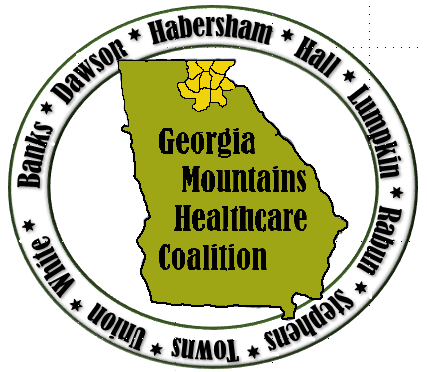 Training continued
Georgia Long term Care Infectious Disease Education Program
Infectious Disease Principles Course 
January 19, 2023
Lanier Technical College
Ramsey Conference Center
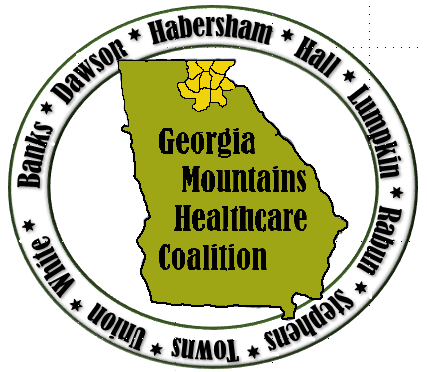 Radiation Injury Surge Plan Work Group
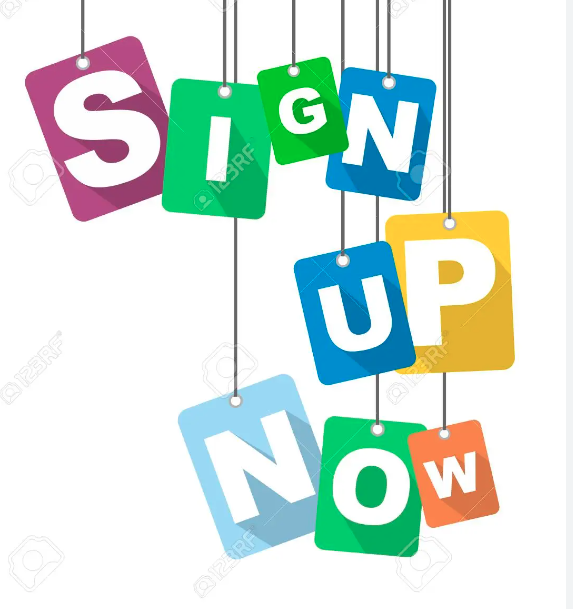 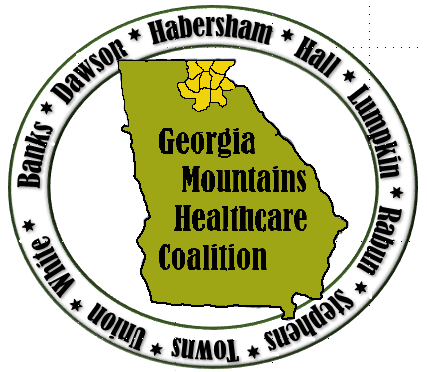 Thank youfor completing surveys!
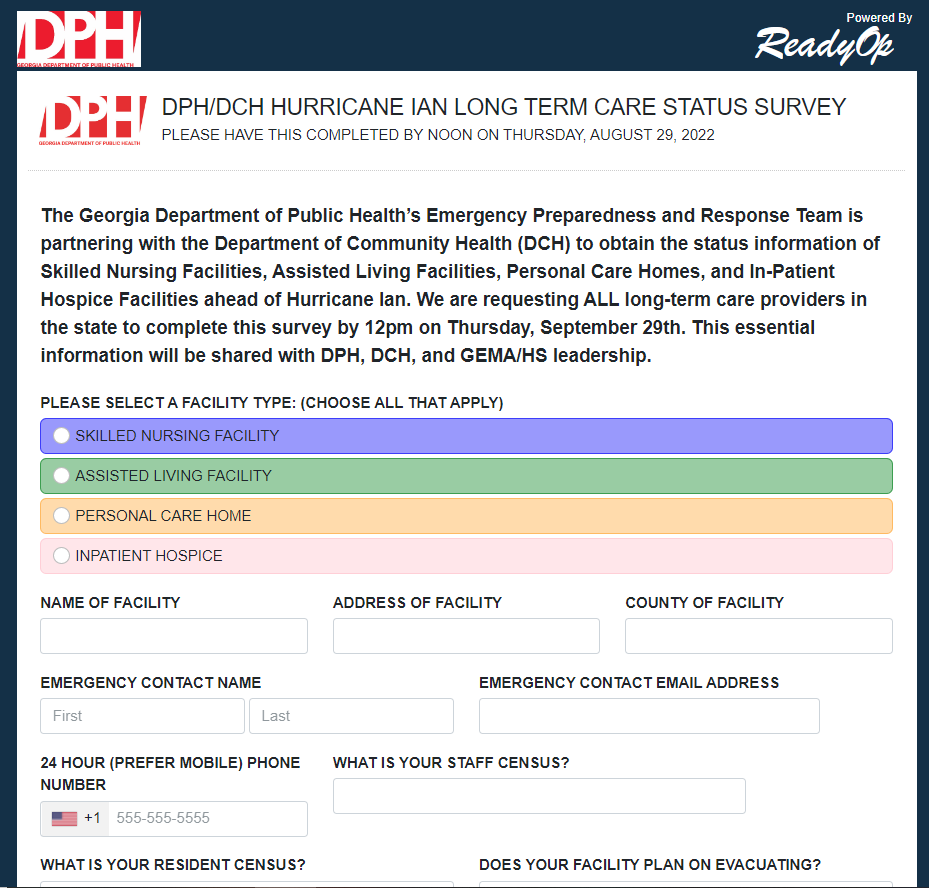 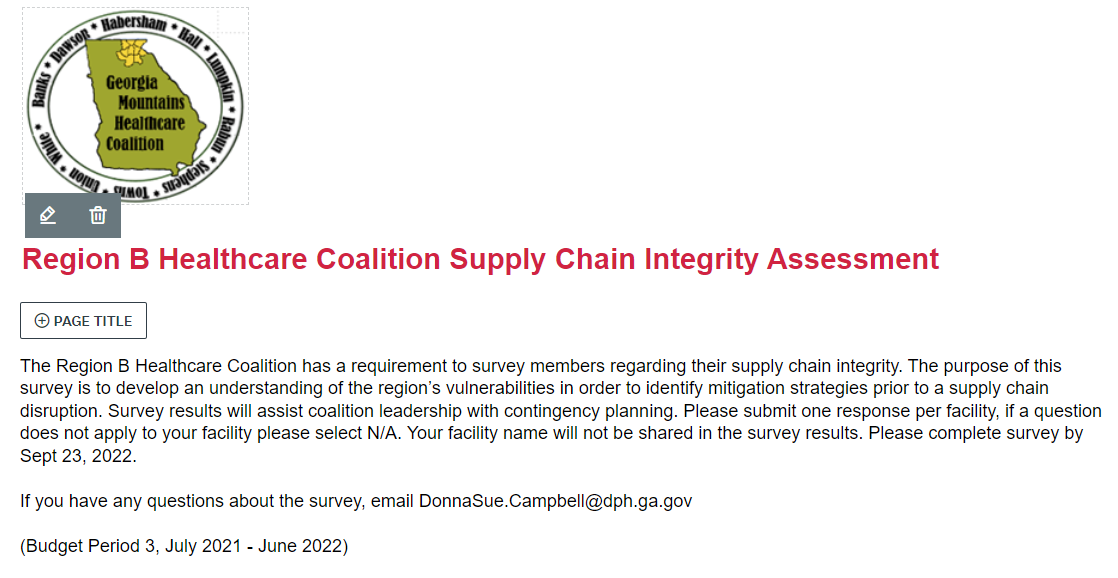 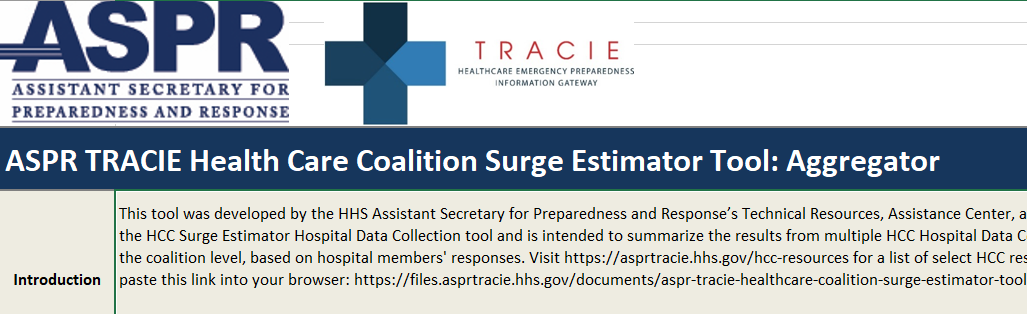 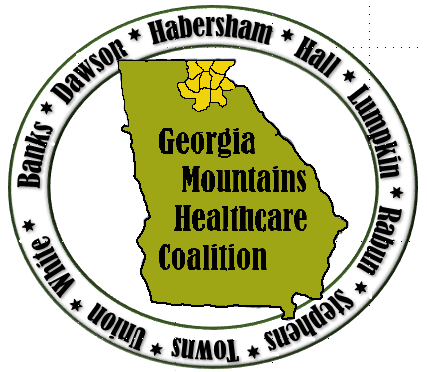 Infection Control Contacts
Infection Control Contacts for Region B/Region E/District 10/District 2 – this is who you should contact if your facility is experiencing an outbreak
Sue.Bunnell@dph.ga.gov (404-967-0582) 
Mary.Whitaker@dph.ga.gov (404-967-0578) 

Each coalition now has an infection prevention practitioner, Region B’s (and E) is Sandy Bozarth
sandy.bozarth@nghs.com
770-219-1729
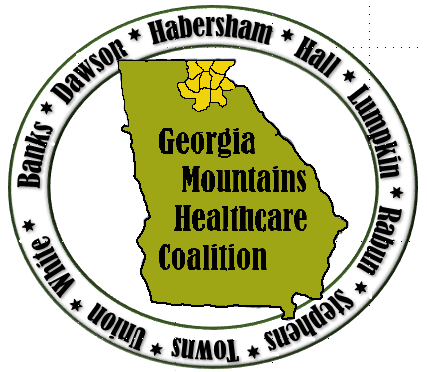 Region B Budget Review
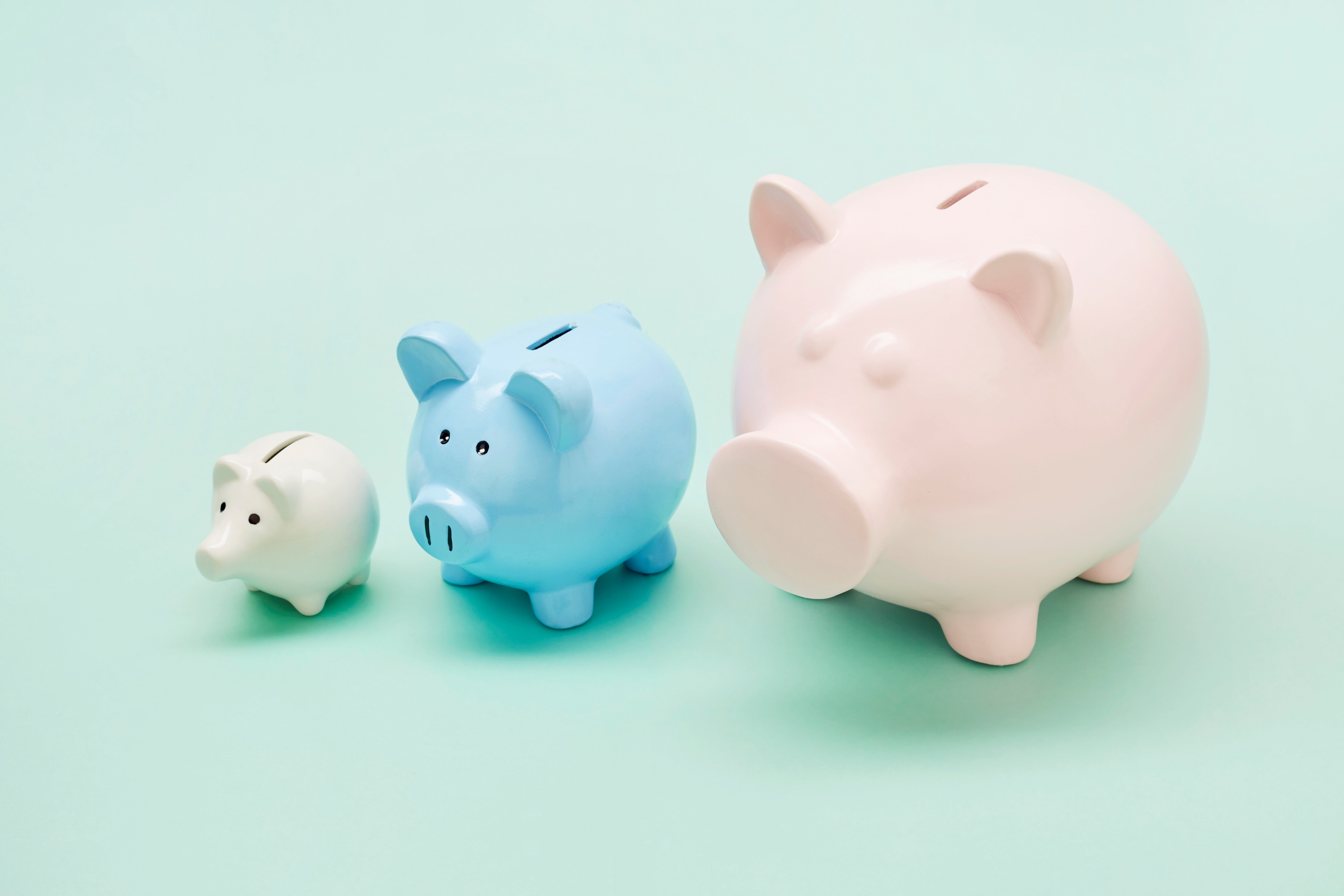 New FY23, BP4 budget
Grant Funds Manager is Georgia Hospital Association instead of University of Georgioa
$152,000 
Budget focus is Radiation Injury Surge
Radiation Annex required
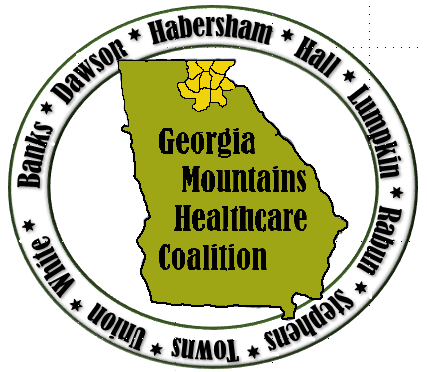 Training budget and progress
Rural Trauma Development Course – SCH, Sept 22
Pre-Hospital Trauma Life Support Course –NGHS, Oct 10
Trauma Symposium, Oct 28
Tactical Emergency Casualty Care, Union County, Dec 7-9 (on TRS)
Emergency Management Agency of Georgia Emergency Preparedness conference – Savannah, April 12-14
Critical Incident Stress Management – Gainesville, Jan 9-11
Trauma Nurse Core Course – TBD
Working on new
      2023-2024 budget

Focus will be Chemical Injury Surge
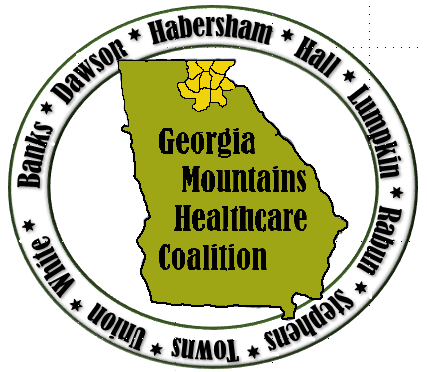 Questions or input All budget input/suggestions/ideas welcome – please contact Donna Sue Campbell at DonnaSue.Campbell@dph.ga.gov
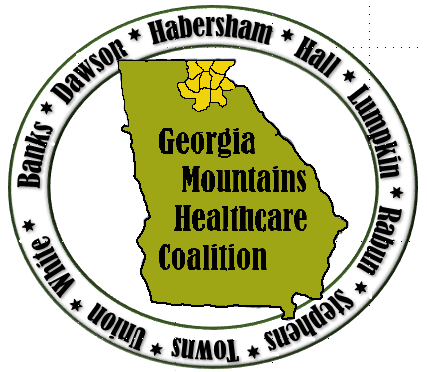 Updates from GHA, GDPH, Public Health District 2 
Important News and “Lessons Learned” from Coalition Partners
Georgia Health Care Association
Hospitals
EMS Council 
Behavioral Health
Dialysis (ESRD) Centers
Hospice providers
Home Health providers
Assisted Living facilities/Personal Care Homes
Durable Medical Equipment (DME) providers
ARES
Others
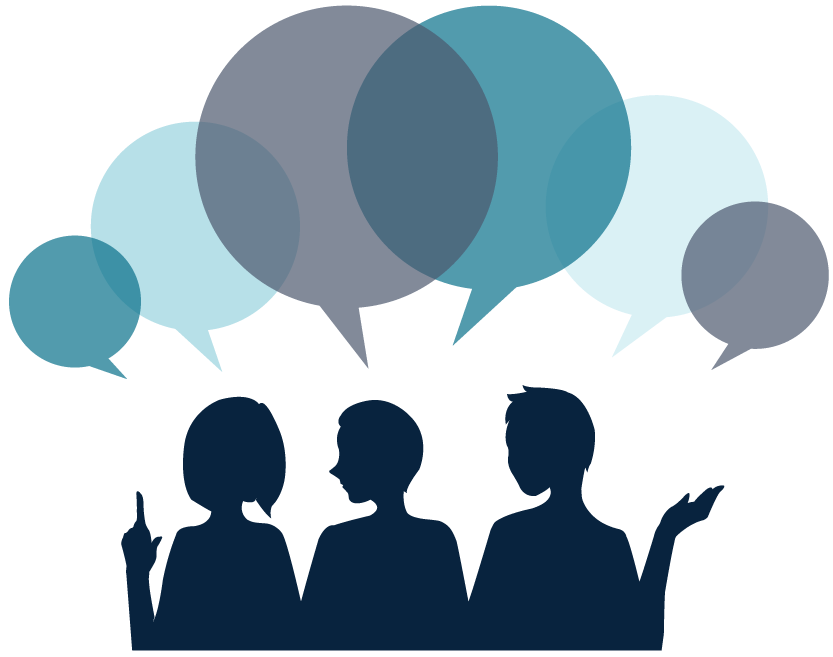 Partner Updates
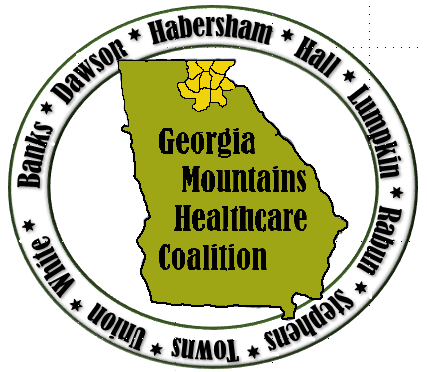 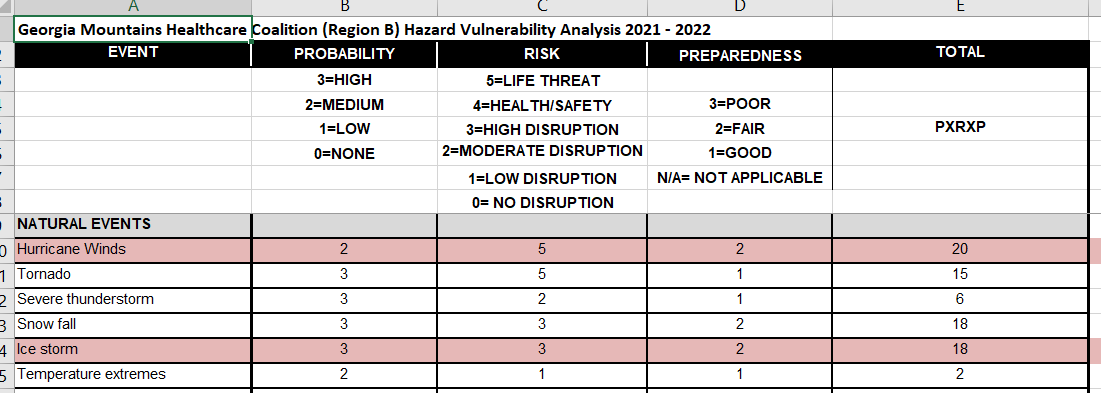 Hazard Vulnerability Assessment (HVA)